CORPORATE GOVERNANCE ISSUES
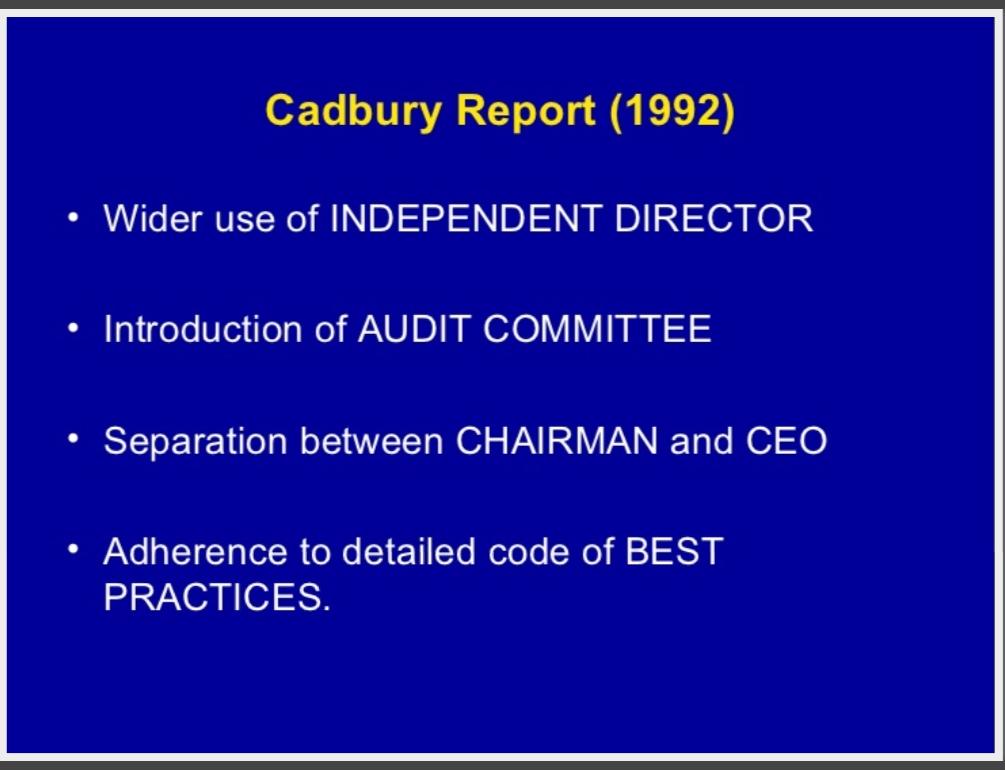 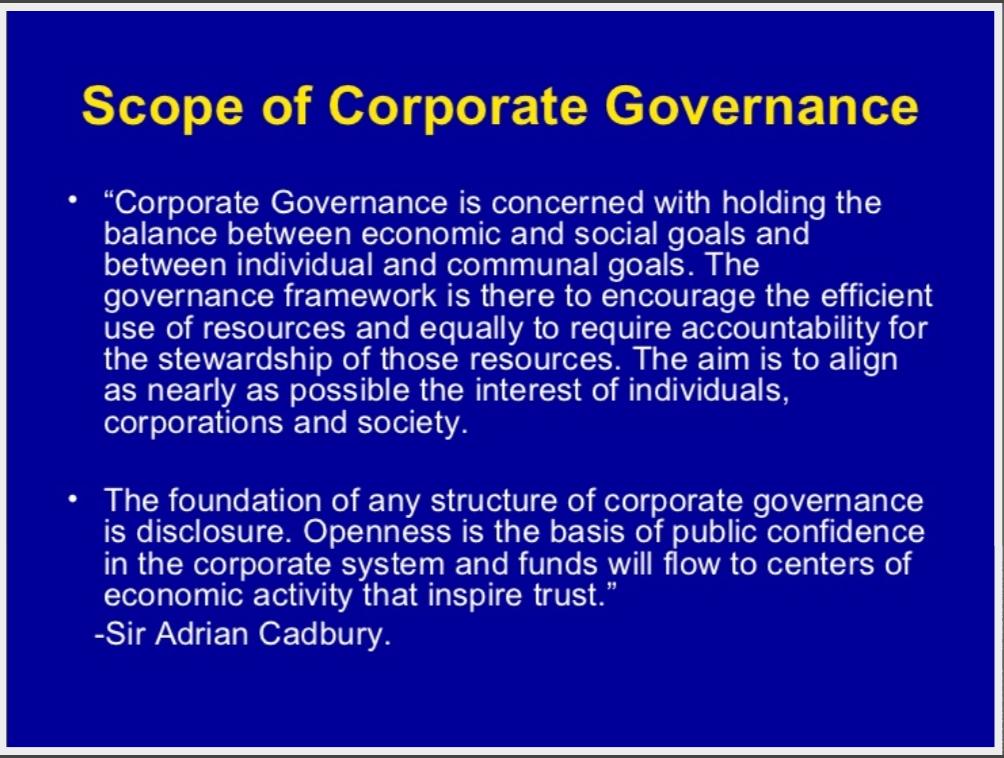 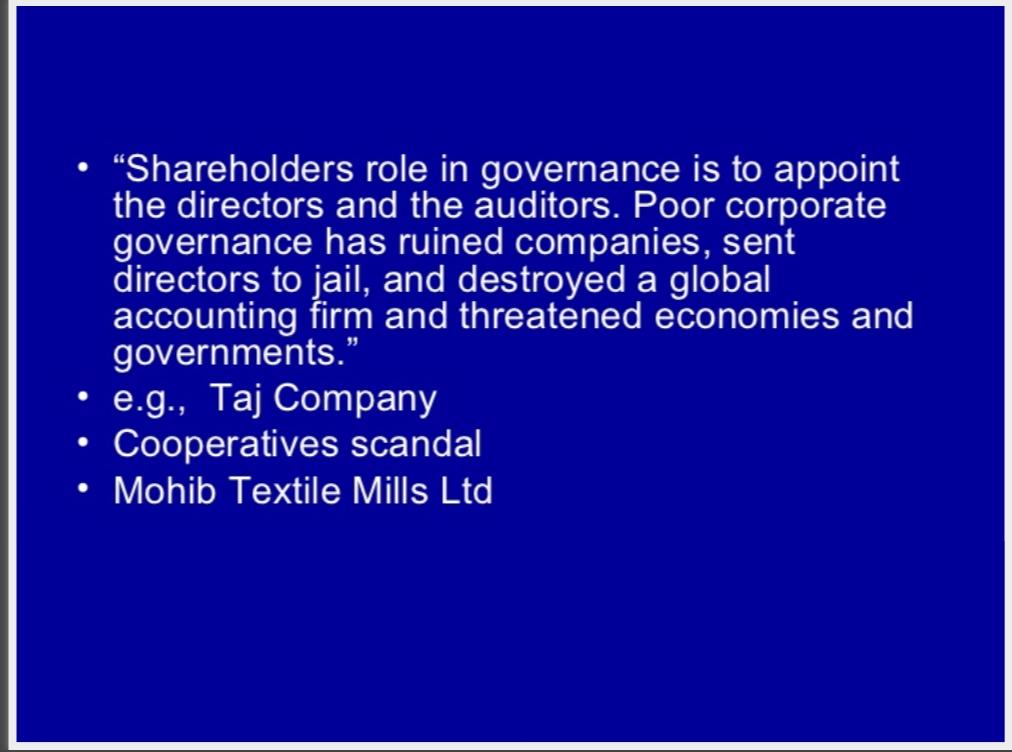 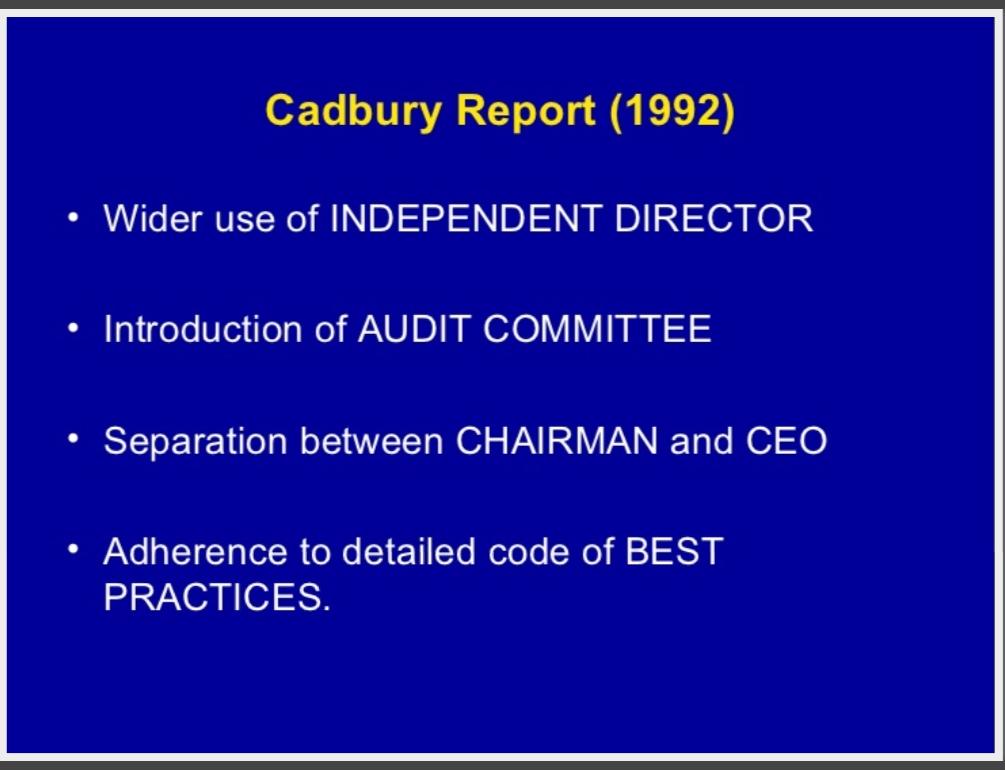 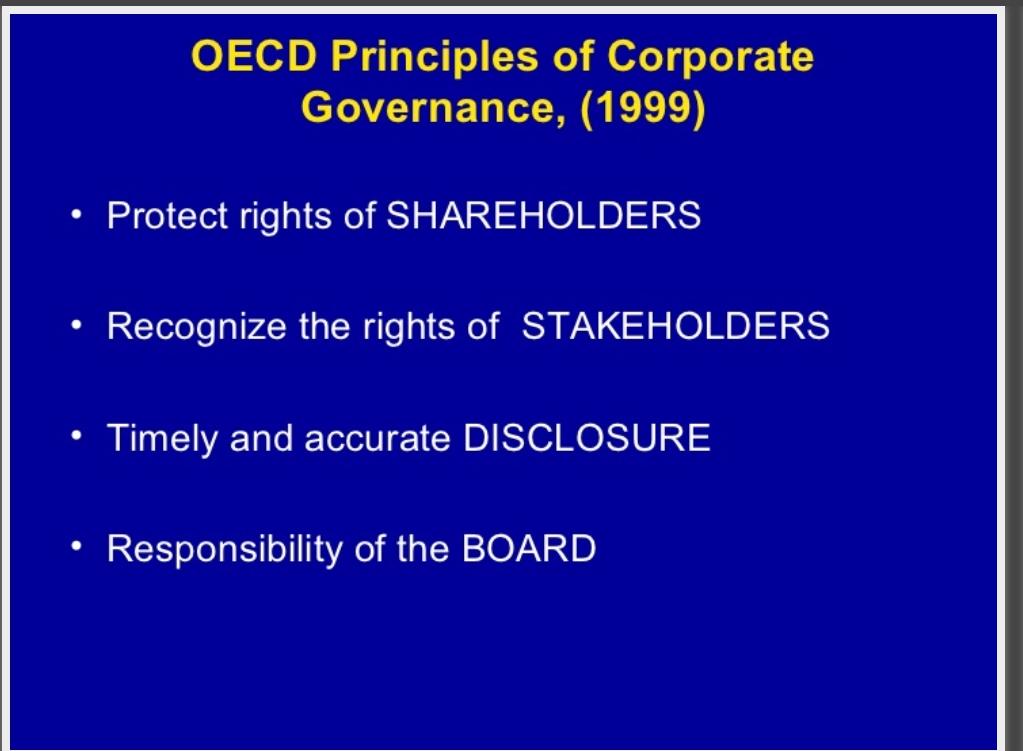 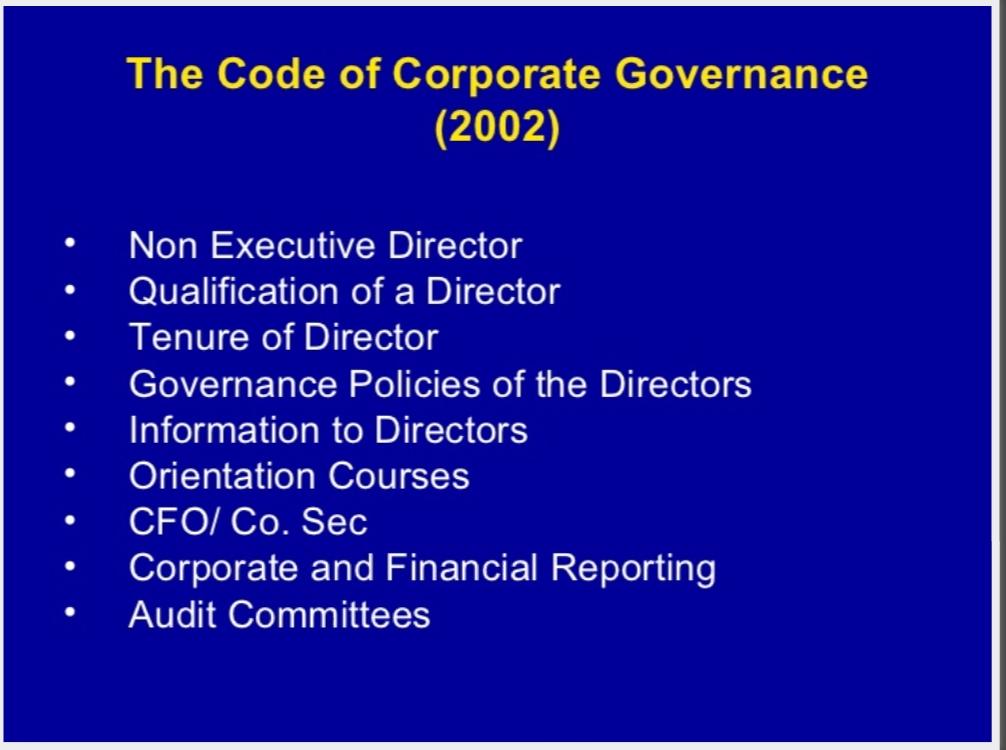 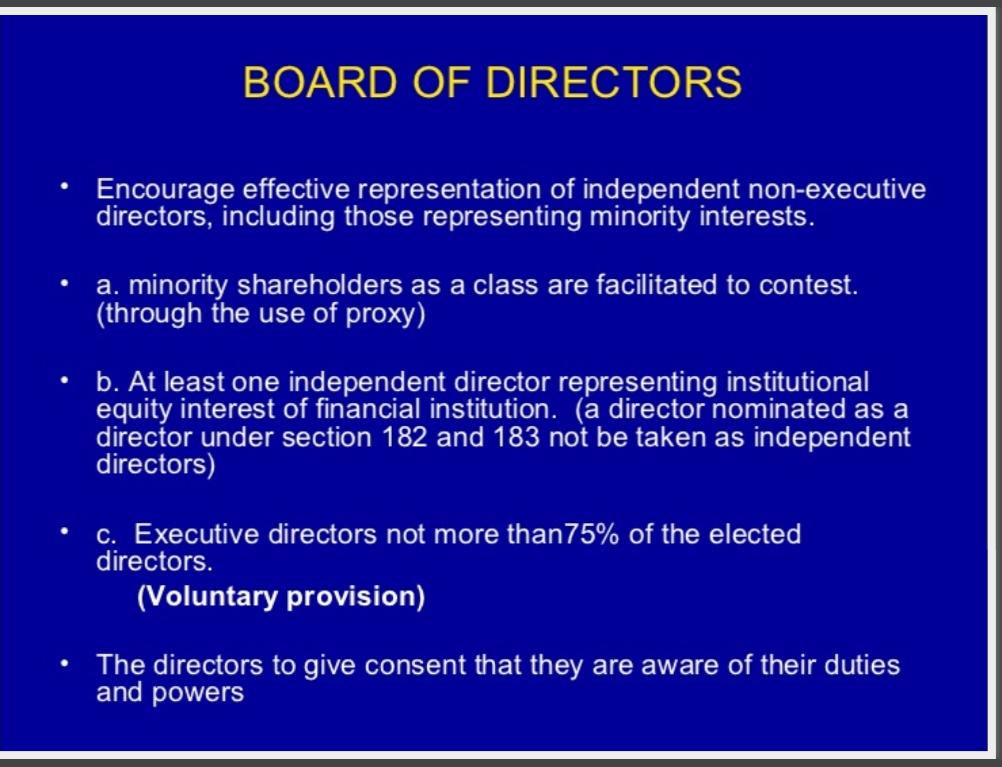 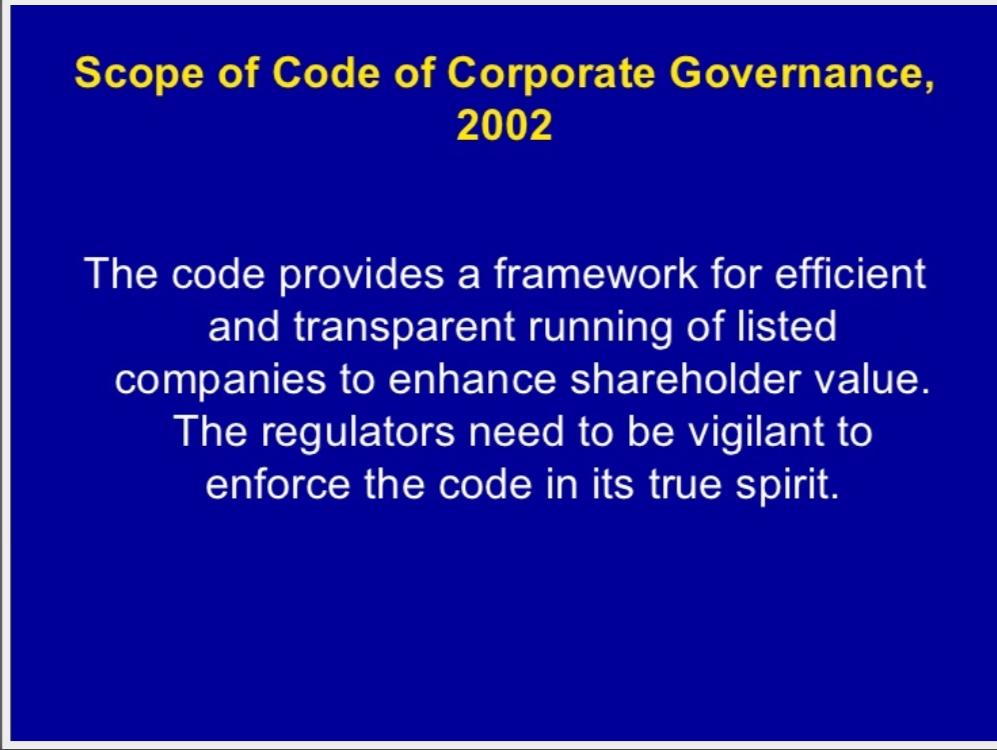 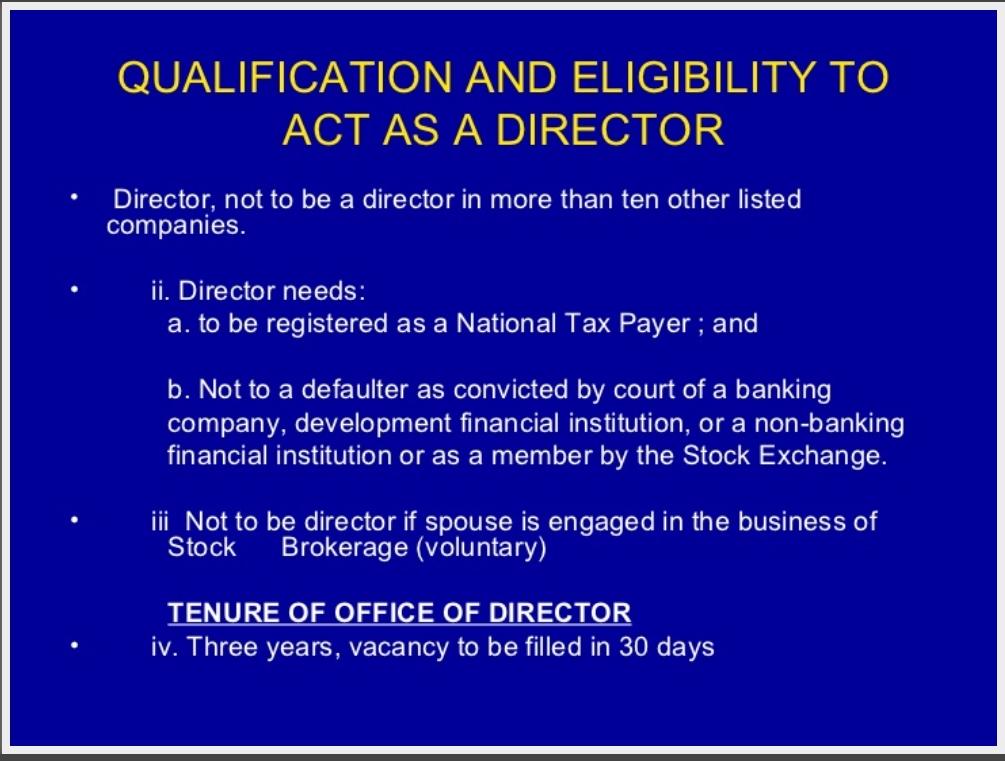